Life in the Trenches of WWI
1914-1918
Learning Goals
By the end of this lesson, students will…
Select and organize relevant evidence and information on aspects of Canadian history since 1914 from a variety of primary and secondary sources ensuring that their sources reflect multiple perspectives 
Interpret and analyze evidence and information relevant to their investigations, using various tools, strategies, and approaches appropriate for historical inquiry
Use appropriate terminology when communicating the results of their investigations
Identify some major developments in science and/or technology during this period, and assess their significance for different groups in Canada
Trench Routine
Since the usual time for an enemy attack was at dawn, soldiers would wake then to guard the frontline trenches
If there was no attack, they would gather for inspections, breakfast, and the daily rum ration
During the day, soldiers worked in their trenches doing a numbed of chores, ranging from cleaning latrines to filling sandbags or repairing duckboards 
In between chores, soldiers had time for leisure activities that included: reading, writing, or gambling
It was at night time that trench life was most dangerous as soldiers would move into No Man’s Land
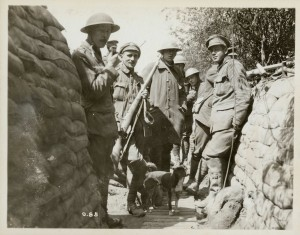 Trench Raids
Patrols often occurred at night under the cover of darkness; however, there was still a risk of injury, death, or capture
There was also a risk of running into enemy patrols 
Raids could become miniature battles if they were carefully planned and prepared for. These miniature battles would include the coordination of the raiding party with the machine gunners and artillery 
Raids kept soldiers in the trenches alert, motivated and aggressive, but they could also result in many casualties
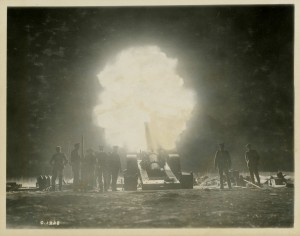 Trench Weapons
Trench warfare came about due to the increased firepower of machine guns, artillery, and rifles
Once soldiers had dug into their trenches, a stalemate occurred on the Western Front and the only way to break that stalemate was to create greater weapons
At the outbreak of war, most soldiers only carried a rifle and a bayonet  
As the war progressed, soldiers became better equipped and began carrying grenades and utilizing mortars and machine guns in addition to their rifles and bayonets 
Poison gas and tanks were also used to break into and out of enemy trench lines
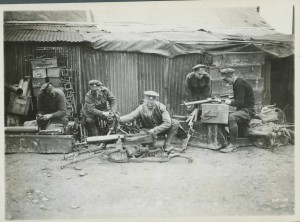 Trench Newspapers
Some units published their own newspapers 
These newspapers were a way for soldiers to express their thoughts and feelings about the war 
The newspapers contained articles, poetry, jokes, and cartoons 
These newspapers were censored by the military, but they were a safe environment for soldiers to reveal their anger about their hard life, although this was often done through the use of jokes 
There were over 30 different Canadian trench newspapers during WWI and only few copies remain
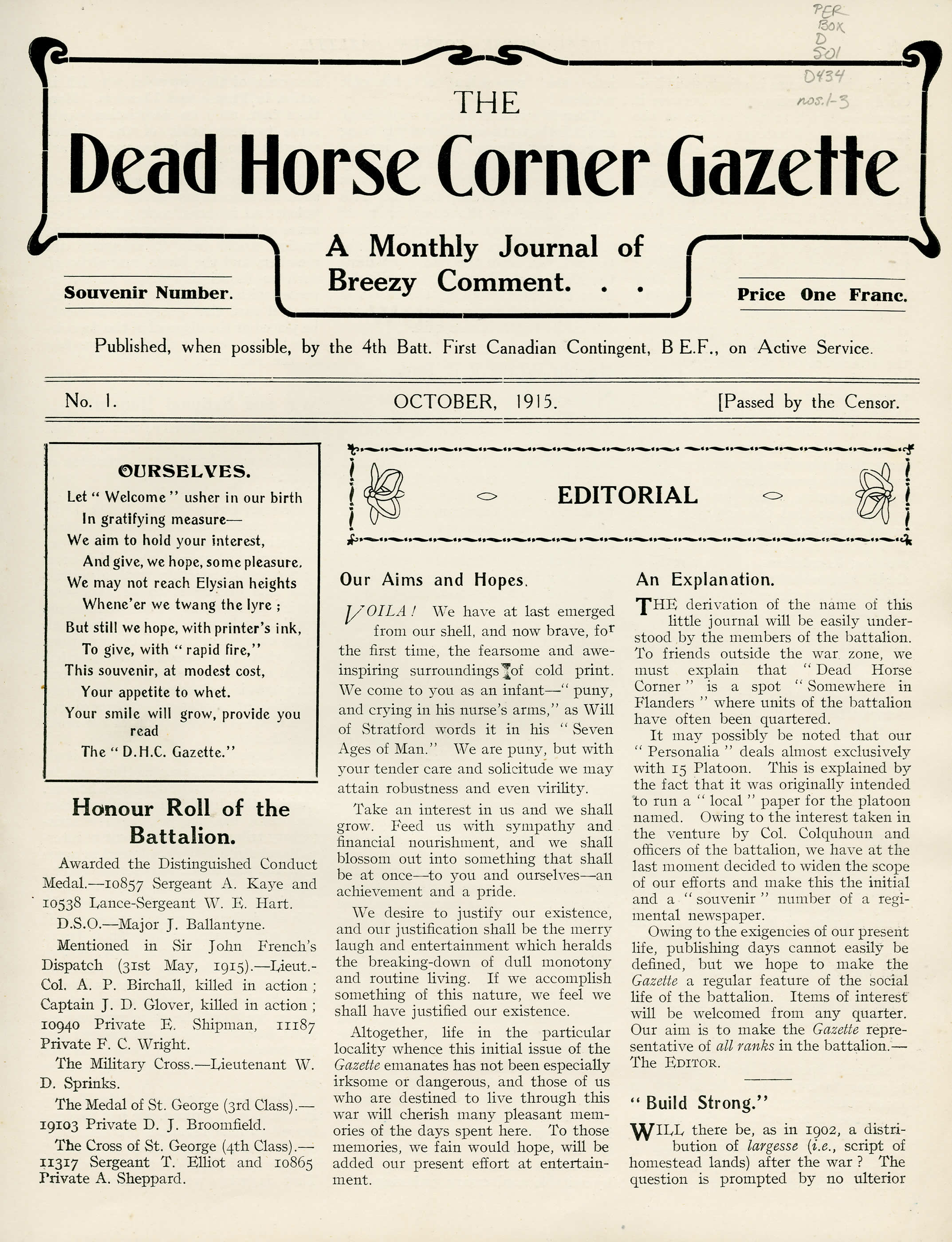 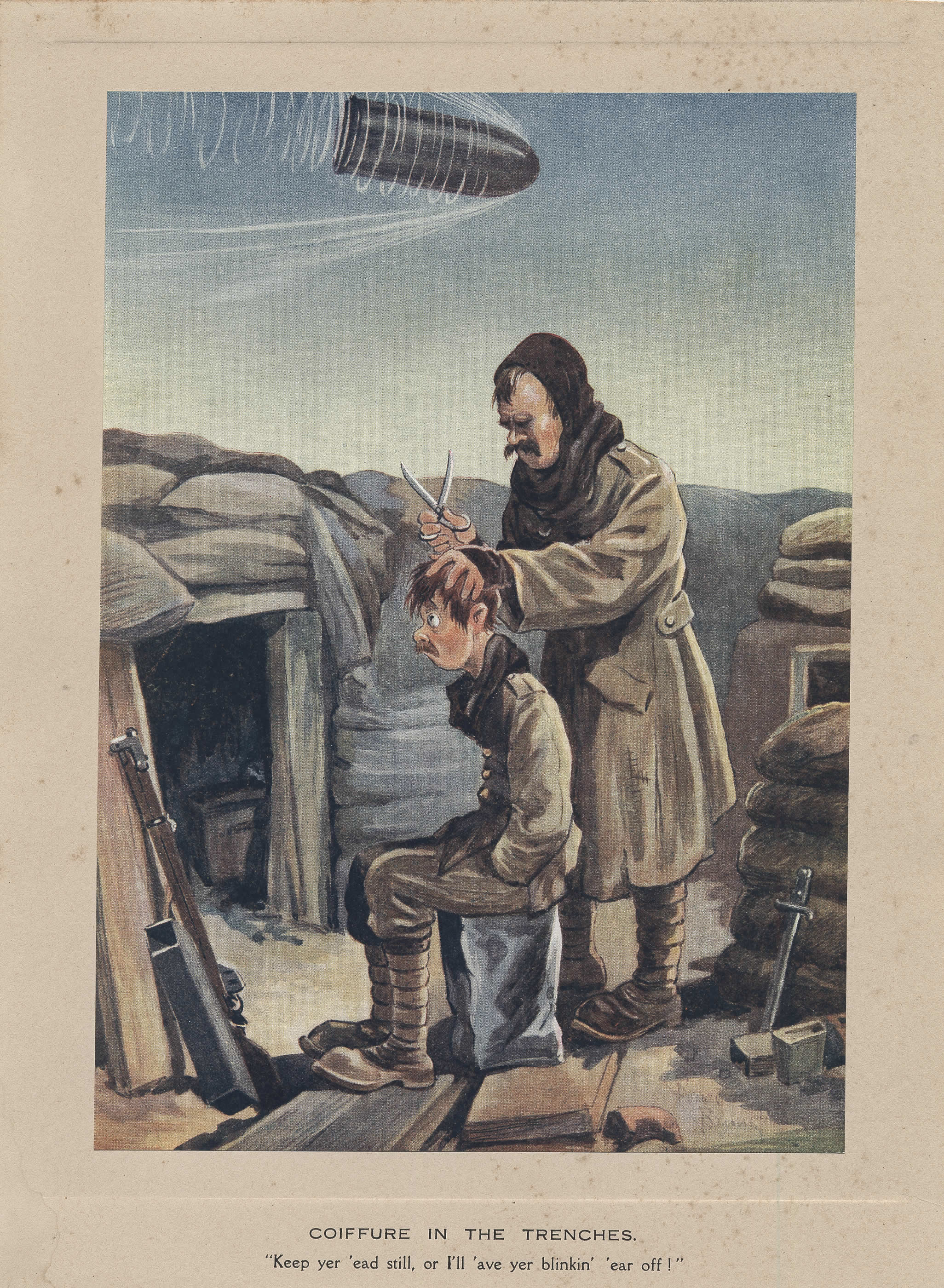 Rest and Leisure
Soldiers rotated into and out of the front lines to provide a break from the stress of combat 
Soldiers spent 4 to 6 days in the front trenches before moving back and spending an equal number of days in the secondary trenches and, finally, the reserve trenches 
Soldiers could go on an occasional leave to England 
The YMCA hut was the centre of a soldier’s social life where they could read and write during the day, and attend concerts or lectures in the evening 
Sports also relieved the stress of war – baseball was the most popular
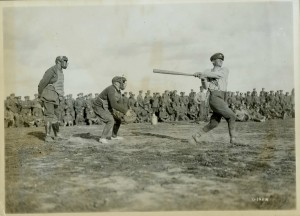 Pests and Pain
Rats and lice infested the trenches and contributed to the spreading of diseases among soldiers 
Lice was found to be the cause of Trench Fever, which included headaches, fevers, and muscle pain 
The unsanitary conditions in combination with the cold weather and persistent dampness resulted in Trench Foot
Trench Foot was a frostbite-like infection and in extreme cases led to gangrene and amputation
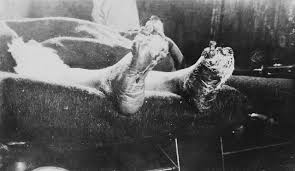 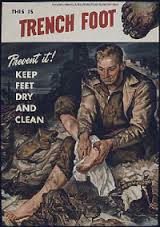 Maintaining Morale
Bonds of friendship, loyalty and community based on shared experience and common dangers promoted a strong sense of group identity 
Training, firm discipline, and strong leadership motivated soldiers 
The threat of punishment kept soldiers in line
Shared sense in the justice of their cause 
The military attempted to provide simple pleasures like cigarettes
Letters arrived from home daily and on occasion care packages were sent as well
Rum was used for reward, medicine and motivation
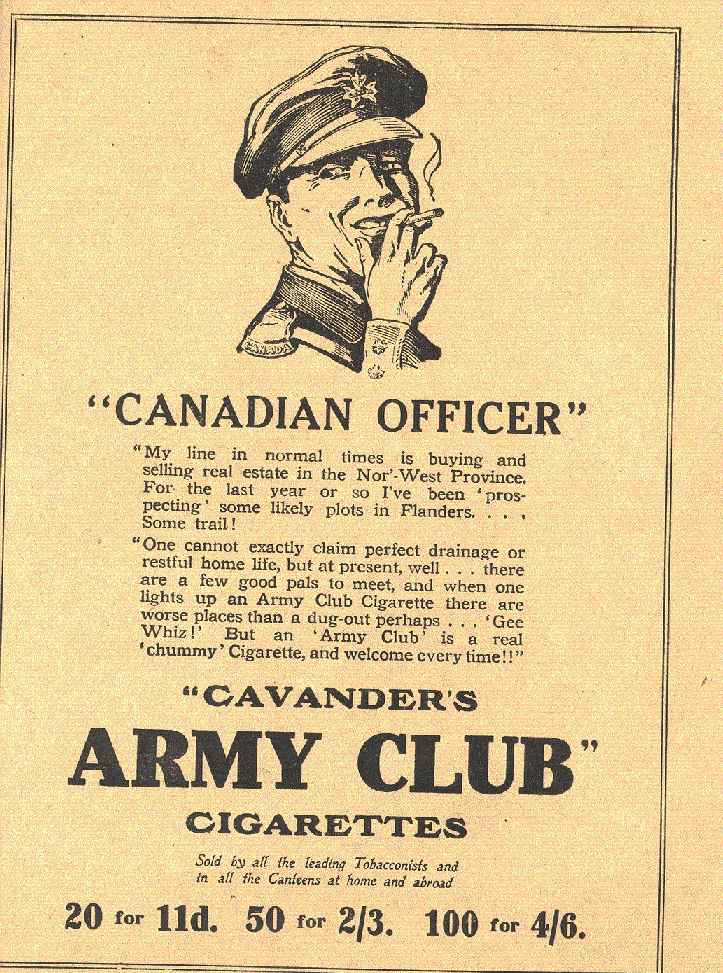 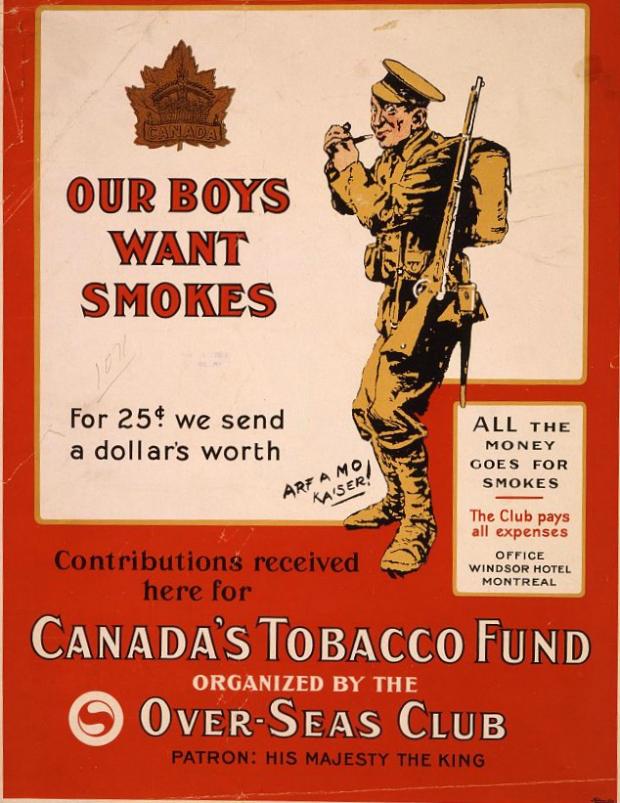 Escaping the Trenches
High casualties, poor food, and lack of sleep constantly threatened to undermine the morale of soldiers in the trenches
Soldiers that suffered from excessive stress (shellshock) may turn to desertion for which the punishment could be death by firing squad
Some soldiers turned to self-inflicted wounds (SIWs) - gunshot wound to the hand or foot, rubbing chemically infected soil in one’s eyes, etc.
These soldiers with SIWs would be moved to a SIW hospital where they were liable to sentences that ranged from punishment to imprisonment
There were 729 cases of SIW in the Canadian Expeditionary Force, and many more that were likely undetected 
The actual number of soldiers who tried to escape trench life through illegal actions was small
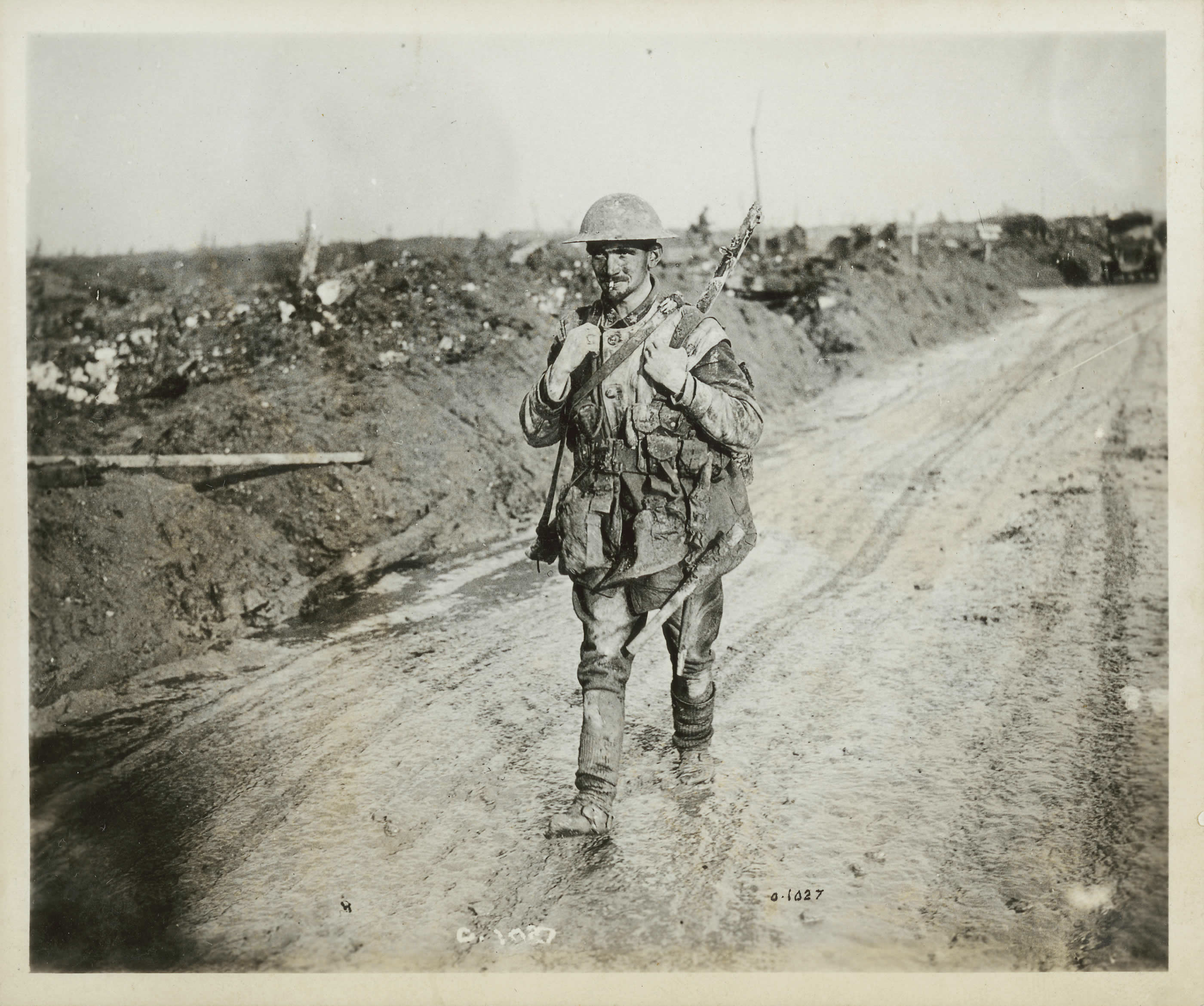